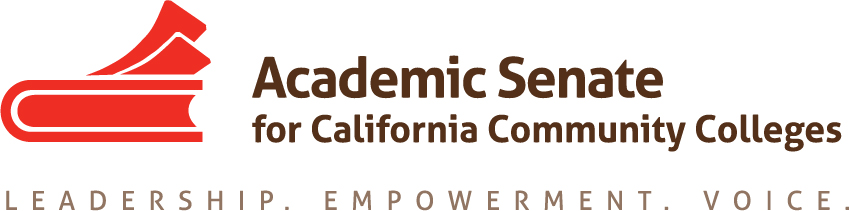 AB 705 Implementation requirements
Craig Rutan, Area D Representative, Curriculum Committee Chair

2018 ASCCC Spring Curriculum Regional
Requirements of the law and  definitions
AB 705
AB 705 (signed October 13, 2017) requires colleges to use one or more of the following when placing students into courses in math and English:
High School Coursework
High School GPA
High School Grades 

If colleges are not able to obtain official transcript data, they can use self reported data or guided placement.
AB 705: What is a Year?
Per the memo from the Chancellor’s Office (March 22, 2018), one year will be two semesters (or three quarters).
Summer and intersession would count as a term (semester or quarter) if a student chooses to take a math or English courses during those sessions.
If a student were placed more than one level below transfer, it would be impossible for them to complete transfer level course work in one year at a semester college.
AB 705 – When Does the Clock Start?
The one-year clock begins when a student enrolls in a math or English course that is part of a sequence leading to transfer level coursework.
A noncredit course will start the clock if is part of a sequence leading to transfer level coursework and the student has a goal of transfer.
Colleges may offer programs to help the students refresh their skills. Those programs will not start the clock if they are not courses.
Students are currently allowed to choose a path that would take more than two semesters/three quarters to complete.
AB 705 – Highly Unlikely and Maximize Likelihood
"a community college district or college cannot require a student to enroll in remedial English or mathematics coursework that lengthens their time to complete a degree unless placement research that includes consideration of high school grade point average and coursework shows that those students are highly unlikely to succeed in transfer-level coursework in English and mathematics”
“placement models selected by a community college demonstrate that they guide English and mathematics placements to achieve the goal of maximizing the probability that a student will enter and complete transfer-level coursework in English and mathematics within a one-year timeframe”
AB 705 – What Does That Mean for Colleges?
The Chancellor’s Office has interpreted those portions of AB 705 to mean that colleges may only place students into basic skills courses if they are highly unlikely to succeed at the transfer level AND taking the basic skills course will improve the likelihood that a student will complete transfer level coursework in one year.
This does not mean that colleges must get rid of their basic skills courses.
Students can still choose to take a basic skills course if that is what they want.
Chancellor’s office guidance for English
English
What does this mean for English?
Colleges may only place students into a basic skills English course if the college has data that demonstrates that students are more likely to complete transfer level English in one year than if they are placed into transfer level directly
Colleges are not required to change the prerequisites on their English courses and colleges can still offer basic skills courses in English and reading
Student may choose to enroll in an English course that is basic skills, but a college can only require that if they can demonstrate that the student would be more likely to complete transfer level in a year
Chancellor’s office guidance for mathematics
Statistics
Mathematics Placement
Guidance rules have been developed for non-STEM pathways (Liberal Arts Math, Math for future Teachers, Statistics)
Discussions have not happened for placement into Business or STEM math pathways
Initial guidance for all math placement is expected prior to the Curriculum Institute
eSL
ESL
Colleges are expected to maximize the likelihood that credit ESL students complete transfer level coursework in English (could be an ESL course equivalent to freshmen composition) in three years.
Placement models based on high school performance data have had mixed results.
A workgroup is meeting to develop tools for placement into credit ESL courses and develop strategies colleges could explore to decrease the time it takes for students to complete ESL sequences.
Full implementation for ESL is required by Fall 2020.
The Chancellor’s Office plans to release initial guidance for ESL by Fall 2018
Additional information
Transcript Data
How long after graduation would HS transcript information be used?  Is there a statute of limitations?
The Chancellor’s Office had researchers from the RP Group and Educational Results Partnership look at this question and they found that the transcript data is predictive for 10 years. Colleges are still permitted to use transcript data that is more than 10 years old, but they may choose to use other measures that have been approved by the Board of Governors. If the data is within 10 years, the colleges are required to use it.
Students that Don’t Graduate
Are we required to use HS transcripts in placing students who do not graduate? 
The Chancellor’s Office recommendations are based on students that have complete transcripts through the 11th grade. If the student doesn’t finish the 12th grade, the college would still need to use the 11th grade transcript data. If 11th grade data isn’t available, the college can use guided self placement or other measures that have been approved by the Board of Governors.
Accuplacer
Is Accuplacer one of the “approved” instruments?
Accuplacer is currently on the list of approved assessment instruments but that approval is due to expire soon. Accuplacer Next Gen is not approved and it is not known if the Chancellor’s Office will review assessment tests for approval going forward. 
The ESL workgroup is pushing to allow Accuplacer for ESL to continue to be an approved instrument.
Availability of Data
Will the state require all high schools to report data so that the CCC can accurately use HS data as mandated by this bill? 
While the Chancellor’s Office does not have the ability to require the high schools to make the data available, they are working on a MOU with the California Department of Education to provide access to 11th grade transcript data.
The Chancellor’s Office hopes to have the data available by Spring 2019. The Chancellor’s Office is also working on developing technology solutions to help deliver the data to the colleges and to run placement models that utilize the data to place students.
Assessment Tools
What are the guidelines for an assessment tools other than what is outlined in this bill?
Only assessment tools outlined in the bill or approved by the Board of Governors may be used by colleges. The Implementation Advisory Committee has not begun discussion about assessment instruments that are not included in the bill, but the Chancellor’s Office is planning to have discussions about this at future meetings.
At this time, the Chancellor’s Office has given no indication that assessment tests will be considered for approval.
Questions?